Arkivinformation
Linköpings kommunala bolag

Maria Dalbark, kommunarkivarie
Linköpings stadsarkiv
maria.dalbark@linkoping.se, tel. 013-26 30 22


Våren 2014
1
2014-11-24
Arkivinformation - bolag
Lagar som styr dokumenthanteringeni offentlig verksamhet
Tryckfrihetsförordning
Offentlighets- och sekretesslagen
Arkivlag
Arkivförordning
Förvaltningslag
Linköpings kommuns arkivreglemente
Kommunal redovisningslag

Aktiebolagslag
Bokföringslag		Dessutom för bolag
2
2014-11-24
Arkivinformation - bolag
Tryckfrihetsförordning (TF 1949:105)
2 kap

1 § Varje svensk medborgare har rätt att ta del av allmänna handlingar

3 § Handlingen är allmän om den är förvarad hos myndigheten 
och är att anse som inkommen eller upprättad
3
2014-11-24
Arkivinformation - bolag
Vad är en handling? (TF 2 kap 3 §)
”Ett fysiskt medium som är bärare av information”
Skriftliga dokument, bilder, ljudupptagningar, e-post, SMS etc.
4
2014-11-24
Arkivinformation – bolag
Vad är en allmän handling?  – det allmännas handling (TF 2 kap 6 §)
Inkommen	
Passerat en myndighetsgräns, varje bolag är en egen myndighet

En handling är inkommen:
 anlänt till myndigheten eller
 ”kommit behörig befattningshavare tillhanda”
5
2014-11-24
Arkivinformation - bolag
[Speaker Notes: Inkommen handling
Handlingar som skickas inom den egna myndigheten ska normalt sett inte anses inkomna, och de behöver därför inte diarieföras. De blir allmän handling om de ej rensas bort vid ärendets arkivering.Handlingar som skickas mellan olika kommunala bolag räknas som korrespondens mellan myndigheter.

En upprättad allmän handling måste ha färdigställts vid myndigheten. 
	Man skiljer mellan tre slag av upprättade handlingar:
Med handlingar som har expedierats menas skrivelser, som har skickats iväg till en mottagare utanför myndigheten. Myndighetens arkivkopia blir då allmän handling.  
Handlingar som inte har expedierats men som tillhör ett visst ärende blir allmän först när ärendet har slutbehandlats.
Handlingar som varken har expedierats eller hör till ett visst ärende blir allmänna när de har justerats eller färdigställts på något annat sätt t.ex. PM, protokoll och rapporter.]
Vad är en allmän handling? (TF 2 kap 7 §)
Upprättad	
En upprättad allmän handling måste ha färdigställts vid myndigheten. 
Expedierad, slutlig form t.ex. delegationsbeslut, beslutshandlingar, löpande förteckningar

Tre slag av upprättade handlingar:
- expedierats
- inte har expedierats men som tillhör ett visst ärende
- varken har expedierats eller hör till ett visst ärende blir allmänna när de har justerats
6
2014-11-24
Arkivinformation - bolag
[Speaker Notes: Inkommen handling
Handlingar som skickas inom den egna myndigheten ska normalt sett inte anses inkomna, och de behöver därför inte diarieföras. De blir allmän handling om de ej rensas bort vid ärendets arkivering.Handlingar som skickas mellan olika kommunala bolag räknas som korrespondens mellan myndigheter.

En upprättad allmän handling måste ha färdigställts vid myndigheten. 
	Man skiljer mellan tre slag av upprättade handlingar:
Med handlingar som har expedierats menas skrivelser, som har skickats iväg till en mottagare utanför myndigheten. Myndighetens arkivkopia blir då allmän handling.  
Handlingar som inte har expedierats men som tillhör ett visst ärende blir allmän först när ärendet har slutbehandlats.
Handlingar som varken har expedierats eller hör till ett visst ärende blir allmänna när de har justerats eller färdigställts på något annat sätt t.ex. PM, protokoll och rapporter.]
Förvarad (TF 2 kap 3 §)
Förvarad (ej enbart på arbetsplatsen) hos myndighet

En upptagning är att anses som förvarad hos myndighet om upptagningen är tillgänglig med tekniska hjälpmedel.
7
2014-11-24
Arkivinformation - bolag
Offentlighets- och sekretesslag (OSL 2009:400)
2 kap
3 § Det som föreskrivs i TF om rätten att ta del av handlingar hos myndighet gäller också handlingar hos bolag där kommunen har det rättsliga bestämmande inflytandet.

4 kap
1 § Rör rätten att ta del av allmänna handlingar är organiserad så att:
 kan lämnas ut skyndsamt
 skilja allmänna handlingar från andra handlingar
 rätten att lämna ut säkerställs men samtidigt som sekretess upprätthålls
8
2014-11-24
Arkivinformation - bolag
Arkivbeskrivning
Beskrivning av myndighetens organisation och verksamhet, 
för att underlätta sökandet i arkivet

Enligt:
 OSL 2009:400 4 kap 2 §ska en "Beskrivning av myndighetens allmänna handlingar" 
 Arkivlagen (1990:782) ska varje myndighet upprätta en "Arkivbeskrivning”

LiSA-F 2012:4 är den föreskrift som förklarar vad arkivbeskrivningen ska innehålla
9
2014-11-24
Arkivinformation - bolag
[Speaker Notes: En beskrivning av vilka handlingar området har
Mall görs centralt
Anpassas för respektive diarium

2 § Varje myndighet ska upprätta en beskrivning som ger information om1. myndighetens organisation och verksamhet i syfte att underlätta sökande efter allmänna handlingar,2. register, förteckningar eller andra sökmedel till myndighetens allmänna handlingar,3. tekniska hjälpmedel som enskilda själva kan få använda hos myndigheten för att ta del av allmänna handlingar,4. vem hos myndigheten som kan lämna närmare upplysningar om myndighetens allmänna handlingar, deras användning och sökmöjligheter,5. vilka bestämmelser om sekretess som myndigheten vanligen tillämpar på uppgifter i sina handlingar,6. uppgifter som myndigheten regelbundet hämtar från eller lämnar till andra samt hur och när detta sker, och7. myndighetens rätt till försäljning av personuppgifter.   I beskrivningen ska uppgifter utelämnas om det behövs för att beskrivningen i övriga delar ska kunna hållas tillgänglig för allmänheten.]
OSL 2009:400 forts.
4 kap
4 § Hänsyn till arkivlagen med bl.a. arkivvård och om arkivmyndighetens uppgift

5 kap 
handlar om skyldighet att registrera inkomna och upprättade handlingar (dvs. diarieföring)
1 § Registreringen ska ske utan dröjsmål. Handlingar utan sekretess behöver inte registreras om de kan hållas ordnade på annat sätt
2 § I registret ska framgå: datum, diarienummer, från vem handlingen inkommit och ärendemening
10
2014-11-24
Arkivinformation - bolag
OSL 2009:400 forts.
11 kap
6 § Om en uppgift är sekretessbelagd hos en myndighet, så följer sekretessen med till arkivmyndigheten

19 kap 
1 § Myndighetens affärsverksamhet rörande uppgifter om affärs- eller driftförhållanden har en sekretess på 20 år
11
2014-11-24
Arkivinformation - bolag
Arkivlag (1990:782)
§ 3 Myndigheternas arkiv är en del av det nationella kulturarvet.
Myndigheternas arkiv skall bevaras, hållas ordnat och vårdas så att de tillgodoser:
- rätten att ta del av allmänna handlingar
- behovet av information för rättskipningen och förvaltningen
 forskningens behov
12
2014-11-24
Arkivinformation - bolag
Arkivbeständigt skrivmaterial
§ 5 Använda arkivbeständiga skrivmaterial till arkivhandlingar
Åldrings-
beständigt 
papper
= skrivarpapper

Svenskt 
Arkiv-papper till protokoll

Svenskt  Arkiv- bläckpennor

Kopiatorer och skrivare
 enkelsidig 
utskrift
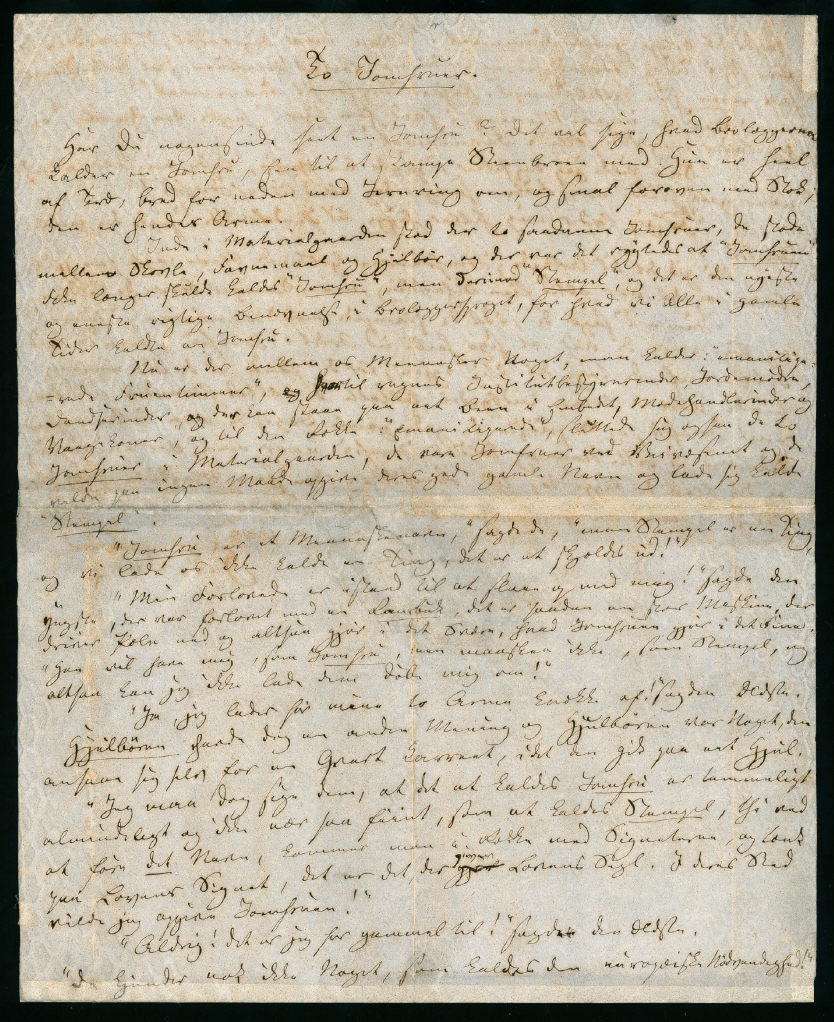 13
2014-11-24
Arkivinformation - bolag
[Speaker Notes: H.C. Andersens manuskript från 1800-talets mitt på väg att förstöras
 Svenskt arkiv och arkivbeständigt papper
Använda arkivbeständigt bläck (Svenskt arkiv, SP-SBF 232)
- åldringsbeständigt papper (kopieringspapper, ej block)
- toner i skrivare och kopiatorer är okej
- ej tippex, överstrykningspennor eller självhäftande etiketter

 Osäkra om materialet är godkänt - checka hos arkivarien!

 Svenskt arkiv till protokoll och sådant material som bläddras i ofta]
Arkivlag forts.
§ 14 Om verksamheten upphör ska arkivet överlämnas till arkivmyndigheten inom tre månader
14
2014-11-24
Arkivinformation - bolag
Arkivförordning (1991:446)
§ 3 Ett slutbehandlat ärende ska arkiveras

§ 5 Arkivmyndigheten ska inspektera myndigheten med jämna mellanrum

§ 6 Samråd med arkivmyndigheten vid organisationsförändringar
15
2014-11-24
Arkivinformation - bolag
Förvaltningslag (1986:223)
§ 4 Myndigheten har serviceskyldighet och frågor från enskilda ska bevaras så snart som möjligt.

§ 5 Skyldighet att ta emot post, även e-post, och telefonsamtal varje helgfri dag i två timmar
16
2014-11-24
Arkivinformation - bolag
Arkivreglemente för Linköpings kommun
§ 2 Gäller även aktiebolag där kommunen 
har det rättsliga bestämmandeinflytandet
17
2014-11-24
Arkivinformation - bolag
Arkivreglemente för Linköpings kommun
§ 6 Varje myndighet har ansvar för att arkivet vårdas enligt de lagar som finns
18
2014-11-24
Arkivinformation - bolag
Arkivreglemente för Linköpings kommun
§ 6 Myndigheten ska ha arkivansvarig och arkivredogörare

Arkivansvarig 
= ansvarig för myndighetens arkivvård och att myndigheten följer tillhörande lagstiftning

Arkivredogörare
= verkställer myndighetens arkivvård, att gallring blir utförd och att äldre arkivhandlingar avlämnas till Stadsarkivet

Båda är Stadsarkivets kontaktpersoner
19
2014-11-24
Arkivinformation - bolag
Arkivreglemente för Linköpings kommun
§ 7 En dokumenthanteringsplan ska upprättas och revideras fortlöpande
§ 19 Bolagens styrelse fattar gallringsbeslut i dokumenthanteringsplanen efter samråd med stadsarkivet
§ 20 Gallring utförs av myndigheten
20
2014-11-24
Arkivinformation - bolag
Allmänna Arkivschemat
A. Protokoll
B. Utgående handlingar 
C. Diarier
D. Register och liggare
E. Inkomna handlingar
F. Handlingar ordnade efter ämne
G. Räkenskaper
21
2014-11-24
Arkivinformation - bolag
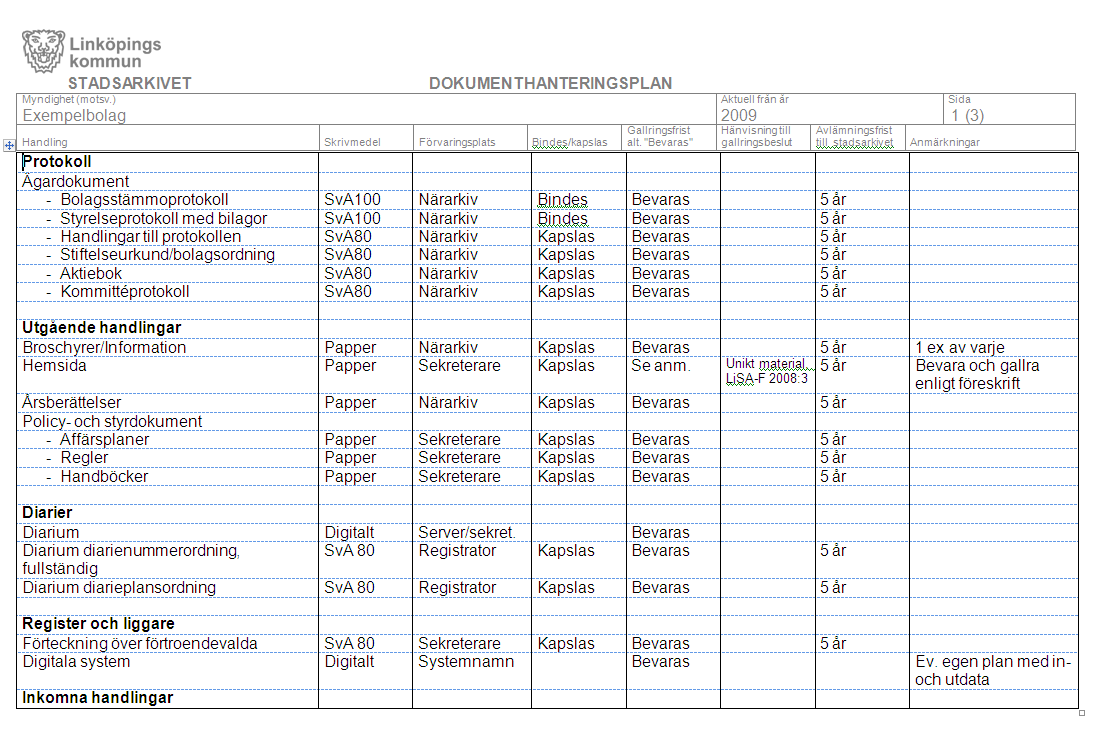 22
2014-11-24
Arkivinformation - bolag
Klassificeringsstruktur med verksamhetsbaserad arkivredovisning
Styrande				Protokoll

Stödjande				Diarium
						Personal
						Ekonomi

Kärnverksamhet		Ämnesordnade handlingar

Utgår från bolagets processer!
23
2014-11-24
Arkivinformation - bolag
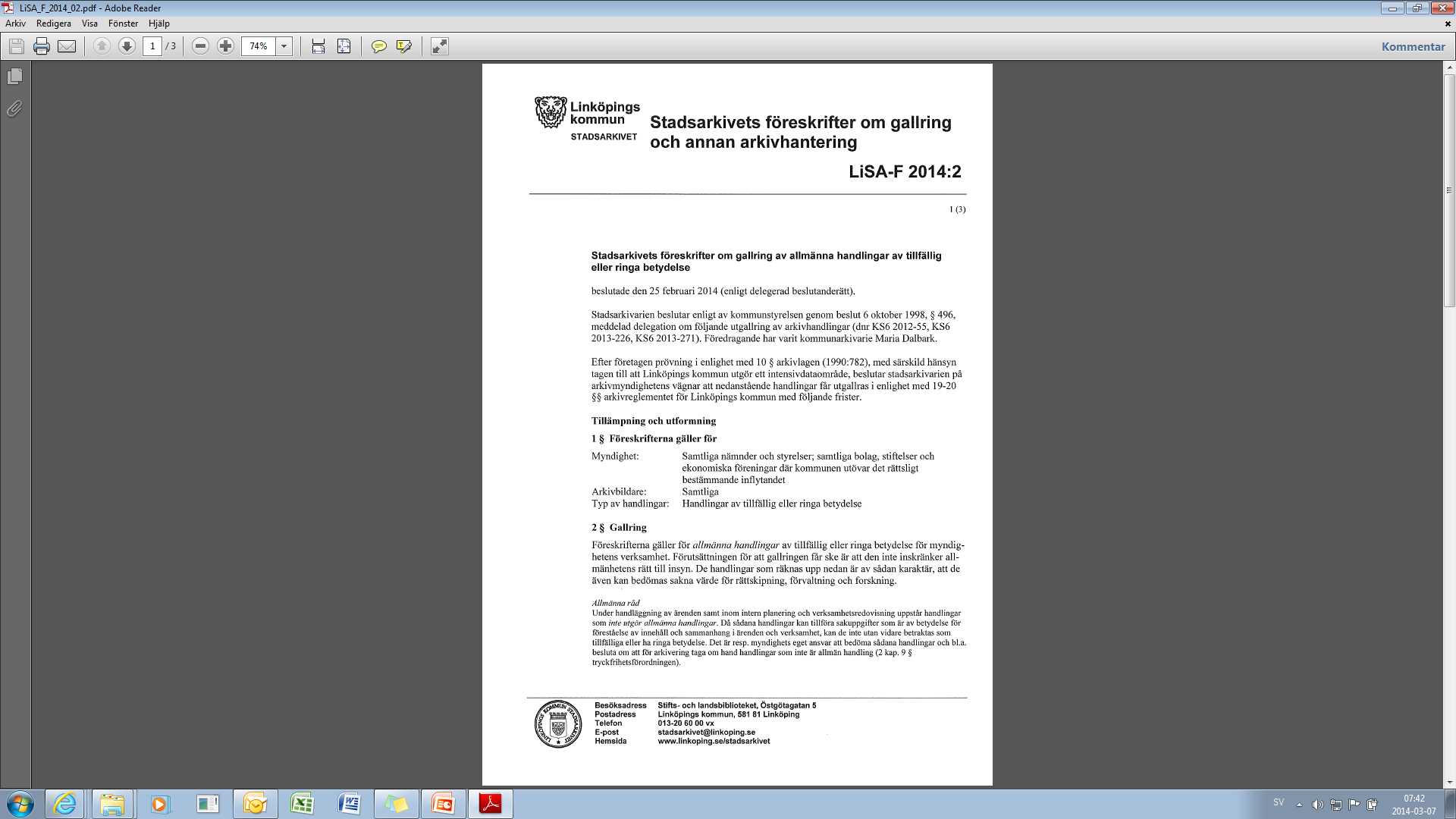 24
2014-11-24
Arkivinformation - bolag
Arkivreglemente för Linköpings kommun
§ 14 Skriv- och förvaringsmedel ska vara arkivbeständiga

§ 23 Handlingarna ska förvaras under betryggande former
25
2014-11-24
Arkivinformation - bolag
Stadsarkivets roll
§ 32 Kommunstyrelsen är arkivmyndighet

Arkivmyndighetens verkställighetsorgan och depå är stadsarkivet.

§ 33 Arkivmyndigheten utövar tillsyn …

… utfärda föreskrifter och anvisningar rörande tillämpningen av detta reglemente
26
2014-11-24
Arkivinformation - bolag
Gemensamt ägardirektiv för kommunala bolag i koncernen Linköpings Stadshus AB
”Utgångspunkter och principer för bolagen inom koncernen Stadshus AB skall vara:
- att kommunala bolag är en alternativ form att tillhandahålla de egna kommuninvånarna service och tjänster och att därför samma principer som för annan kommunal verksamhet skall gälla …”
27
2014-11-24
Arkivinformation - bolag
Aktiebolagslag (2005:551)
2 kap Bildande av aktiebolag
3 § Stiftelseurkund ska upprättas och undertecknas

3 kap Bolagsordning
1 § En bolagsordning innehåller vissa obligatoriska uppgifter t.ex. antal aktiekapital och styrelseledamöter

5 kap Aktiebok	
2 § Förs automatiserat eller i bunden bok
3 § Aktieboken ska bevaras under hela tiden bolaget består och tio år efter bolagets upplösning
28
2014-11-24
Arkivinformation - bolag
Aktiebolagslag forts.
8 kap Bolagets ledning
6 § Årligen fastställa skriftlig arbetsordning för sitt arbete
24 § Protokoll ska föras vid styrelsemöten och beslut ska antecknas. Protokollföraren ska underteckna och ordförande och ev. ledamot ska justera
26 § Styrelsens protokoll skall föras i nummerföljd och förvaras på ett betryggande sätt
29
2014-11-24
Arkivinformation - bolag
Aktiebolagslag forts.
7 kap Bolagsstämma
10 § Årsredovisningen och revisionsberättelsen ska läggas fram på bolagsstämma
48 § Ordföranden ska se till att det förs protokoll vid bolagsstämman

9 kap Revision
29 § Revisionsberättelsens inledning ska innehålla vissa uppgifter t.ex. räkenskapsår och ska vara undertecknad av revisor
30
2014-11-24
Arkivinformation - bolag
Kommunal redovisningslag vs Bokföringslag
Kommunal redovisningslag (1997:614)
- Gäller kommunala nämnder (ej kommunala företag)
- Gallring av räkenskapsinformation efter 10 år

Bokföringslag (1999:1978)
- Gäller enskilda företag, även kommunala
- Gallring av räkenskapsinformation efter 7 år

OBSERVERA! 
- SKL rekommenderar att de kommunala bolagen även fortsatt gallrar efter 10 år.
 Linköpings kommuns revisorer rekommenderar också 10 års gallringsfrist.


Tidigare förstöring av räkenskapsinformation måste godkännas av Skatteverket
31
2014-11-24
Arkivinformation - bolag
Skydd med hjälp av godkända arkivlokaler
Arkivet ska skyddas mot
- Förstöring
- Skada
- Obehörig åtkomst

Stadsarkivet ska kontaktas vid ny- eller ombyggnation av arkivlokal liksom vid inköp av brandsäkra skåp (klara 120 minuters brand)

Nedskrivna råd av Stadsarkivet samt RA-FS 2013:4
32
2014-11-24
Arkivinformation - bolag
Skydda de handlingar som ska bevaras med hjälp av godkända förvaringsmedel
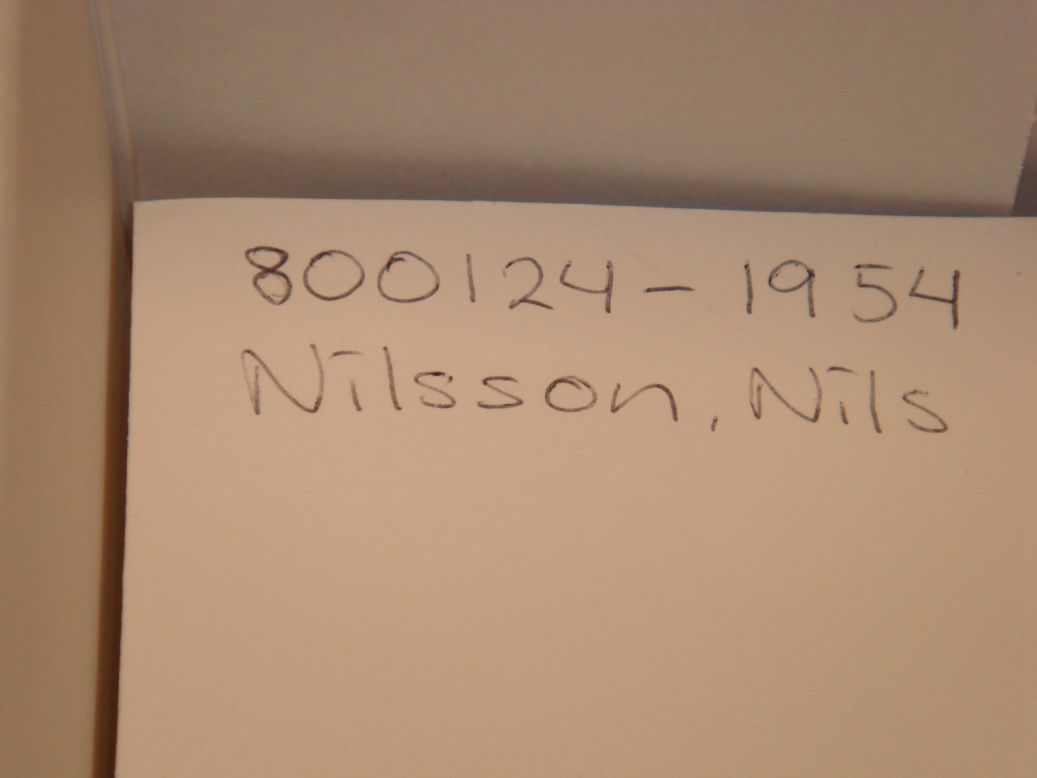 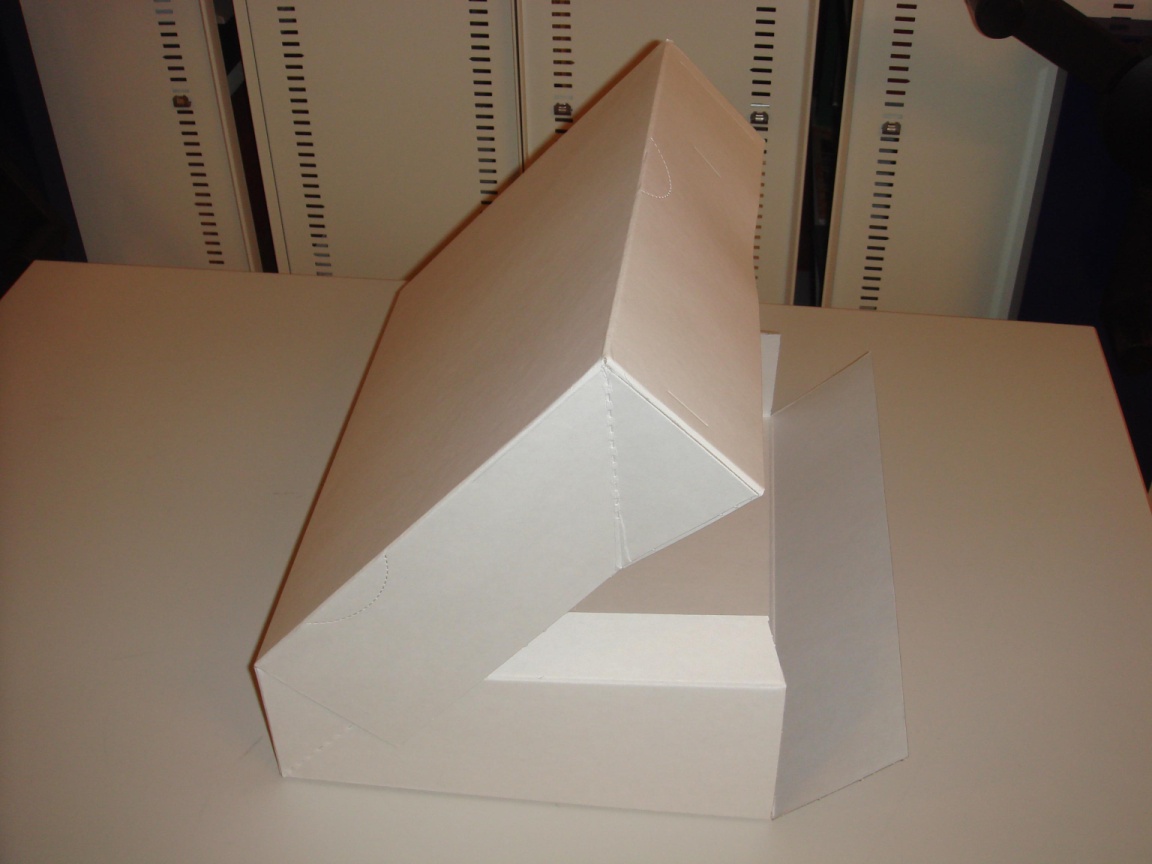 Finns att beställa hos Stadsarkivet, 
Ronny Andersson, 013-20 65 34
33
2014-11-24
Arkivinformation - bolag
Undvik vid arkivering
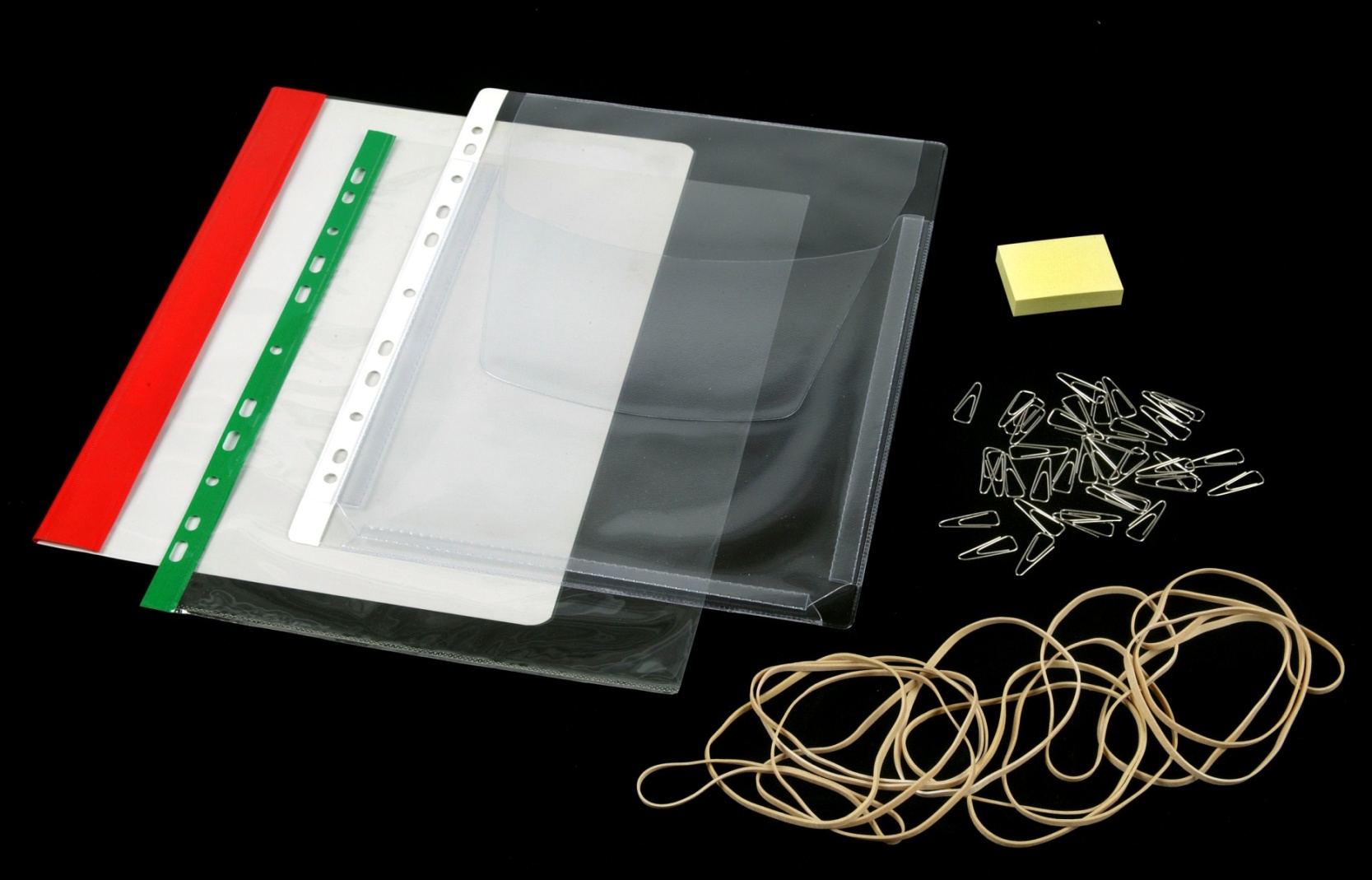 34
2014-11-24
Arkivinformation - bolag
[Speaker Notes: - Undvik vid arkivering: plastfickor, gem, nitar, gummisnoddar, post-it lappar samt dubbletthandlingar
- Metall och plast förstör papper
- Tänk även på att använda pappersregister
- Får ej vara med vid arkivering]
Aktrensning (enligt RA-FS 1997:8)
När ett ärende är avslutat bör akten rensas. Alla handlingar som är av tillfällig betydelse kan då avlägsnas. Handlingar som tillfört sakuppgifter till ärendet får inte rensas ut.
Rensa bort:
 utkast och kladdar
 dubblettkopior
 minnesanteckningar som inte tillfört ärendet sakuppgift
 trycksaker som inte haft någon betydelse för ärendet.

Kvar i akten när ärendet arkiveras - blir allmän handling!
35
2014-11-24
Arkivinformation - bolag
Gallring
= förstöra allmänna handlingar eller uppgifter i allmänna handlingar

 förstöring av sådana handlingar/uppgifter i samband med överföring till annan databärare räknas som gallring om överföringen medför:- informationsförlust, - förlust av möjliga informationssammanställningar,- förlust av sökmöjligheter eller- förlust av möjligheter att fastställa informationens autenticitet

 Gallring av bolagsspecifika allmänna handlingar - beslut tas av bolagens styrelse; lämpligast hela dokumenthanteringsplanen
36
2014-11-24
Arkivinformation - bolag
Reversal för enkel leverans
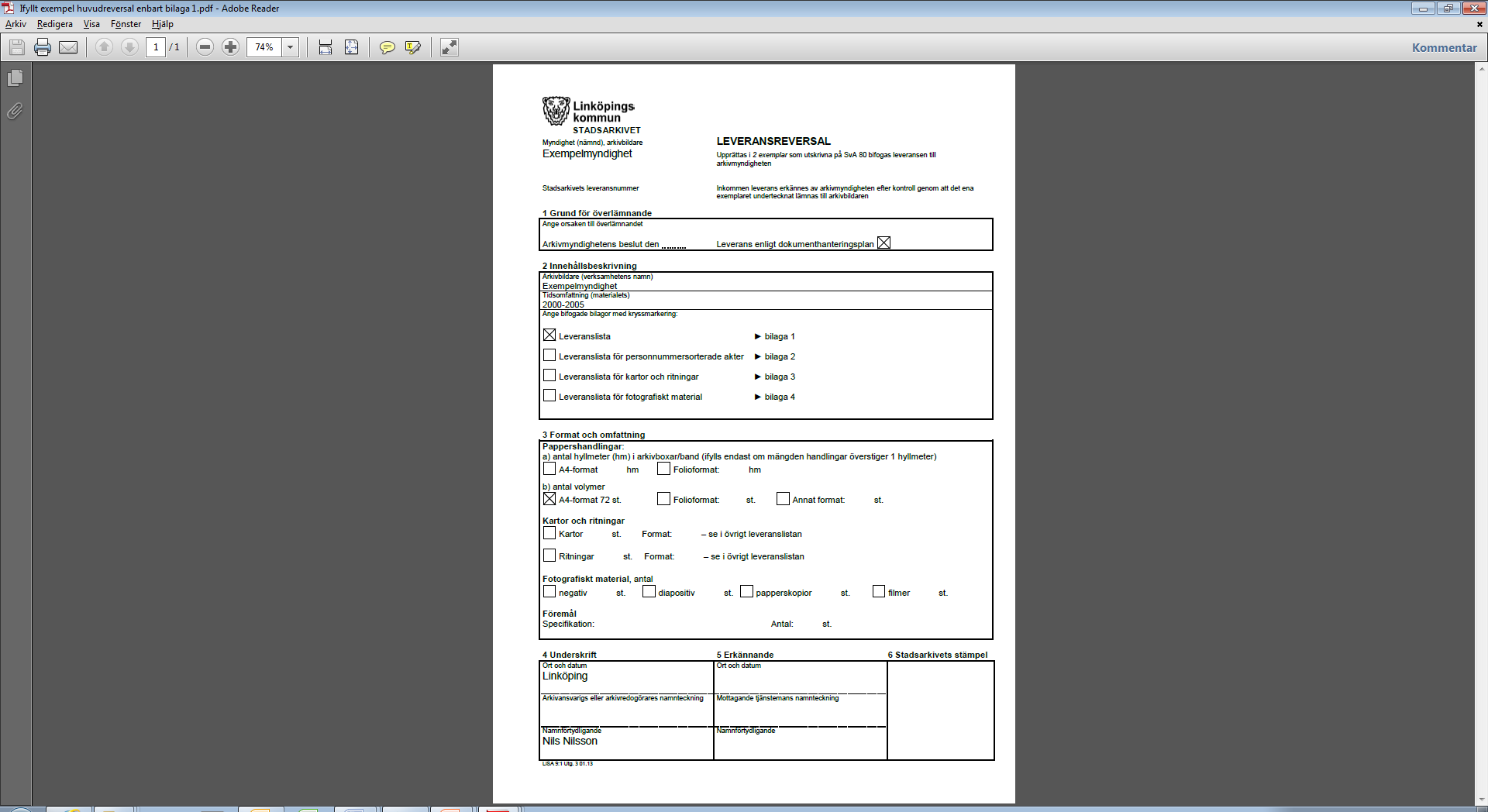 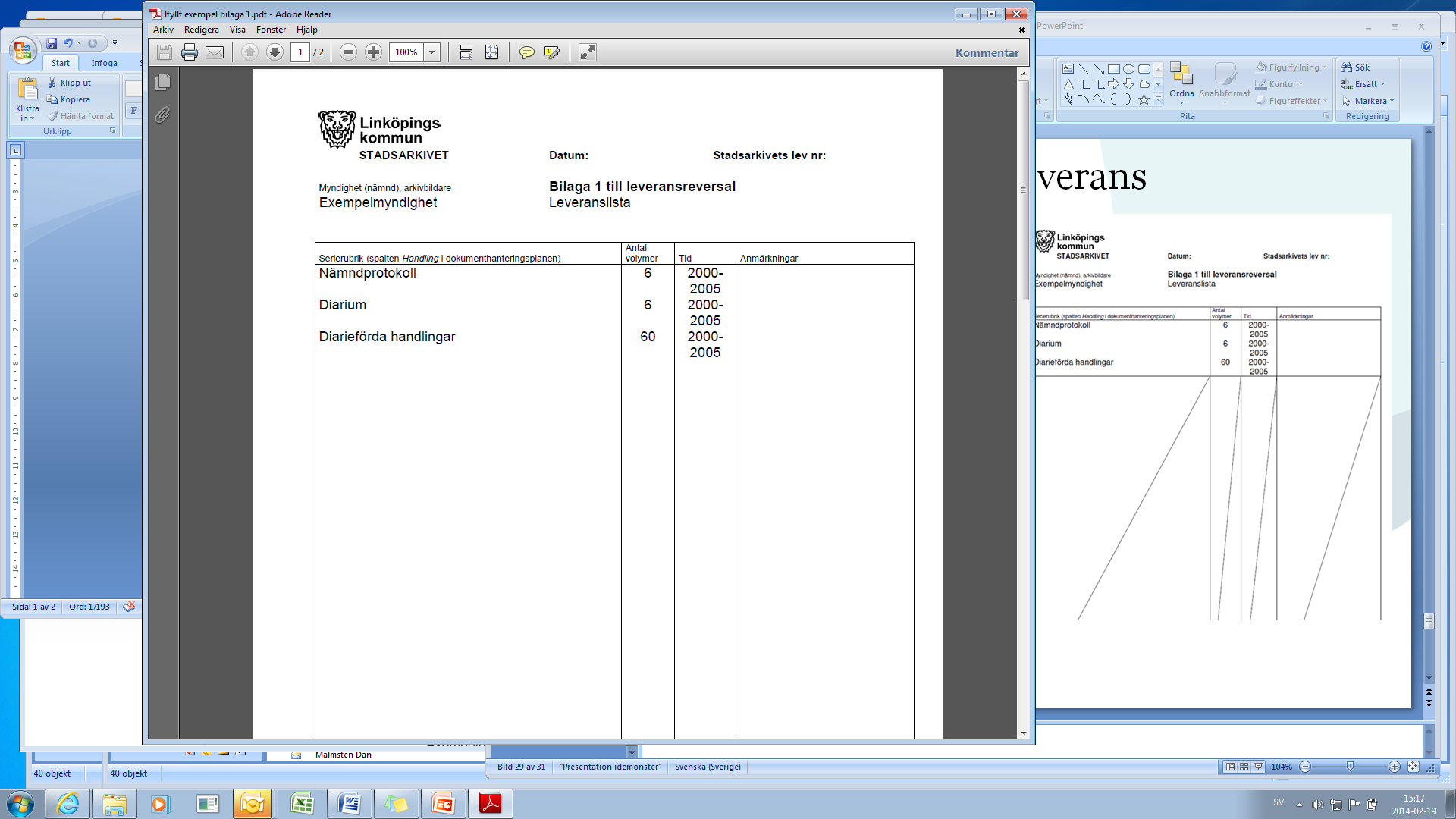 37
2014-11-24
Arkivinformation - bolag
Leveransreversal
Reversal är en kvittens på överlämnat material
 Börja fyll i bilagor och huvudreversalen sist
 En bilaga per verksamhetsområde som lämnas in
 Huvudreversalen är en sammanfattning av bilagorna
 Fyll i ort och namnförtydligande, men ej datum 
 Skrivs ut i två exemplar på Svenskt Arkiv
 Medtages vid leverans
 Undertecknas på Stadsarkivet
38
2014-11-24
Arkivinformation - bolag
Länkar till reversaler och annan information
www.linkoping.se/arkivbolag
Arkivinformation - bolag
39
2014-11-24